Food service and hospitality surplus redistribution
Balázs Cseh
Hungarian Food Bank Association
What we knew
There is a big amount a wasted food in the sector
There is a strong need by people in need
Traditional (centralised) foodbanking model cannot be used
What we didn’t know
How to adapt/apply relevant food safety requirements?
Are there any optimal redistribution and process models providing good ROI on redistribution?
What we did/do
Searched and visited/analysed existing initiatives
Checked EU and some national regulations/adaptations
Looked at the potential adaptation of redistribution processes of packaged surplus food
Started a local pilot to test logistics
Checked interest on potential donor and recipient side
Preparing guidance document
Planning phase II. – potential roll-out of the project
Redistribution models
Occasional 
Application automated
Dispached 
Foodsharing
Regular
Managed / operated
Managed / not operated
Facilitated
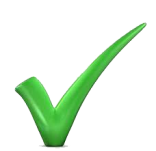 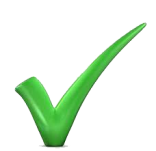 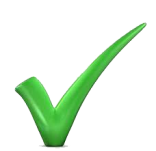 Process models
Type
Kitchen - person
Kitchen - kitchen - person
Kitchen - distribution - person
Temperature chains
Hot - hot
Cold - hot
Hot - cold - hot
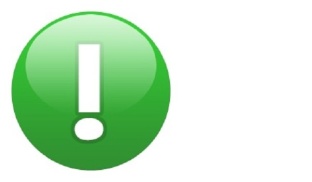 Food safety
Redistribution within the current EU legislation framework is feasible
Some national adaptations exist - with high variation
General EU level guidance with national adaptations would be a big help
Complex risk assesement is needed also including the „risk of not eating”
Interest of actors
There are a number of potential early adopters
Donors need assurance they are „on the safe side”
Clear interest from the charity side but flexibility and resources are limited
Pilot
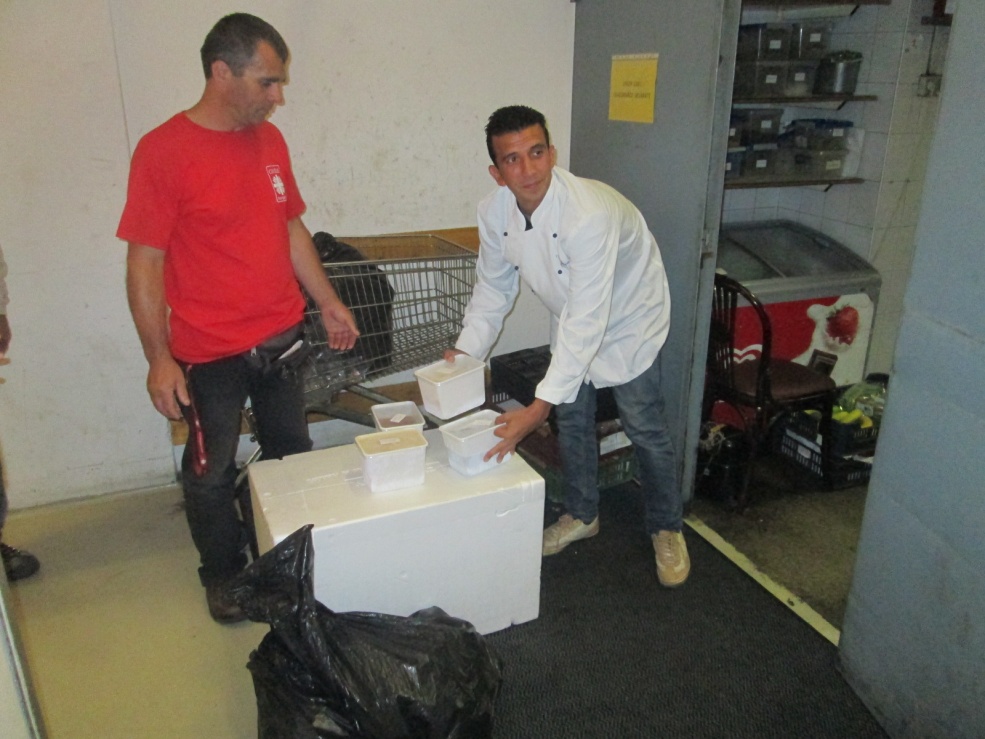 Pilot
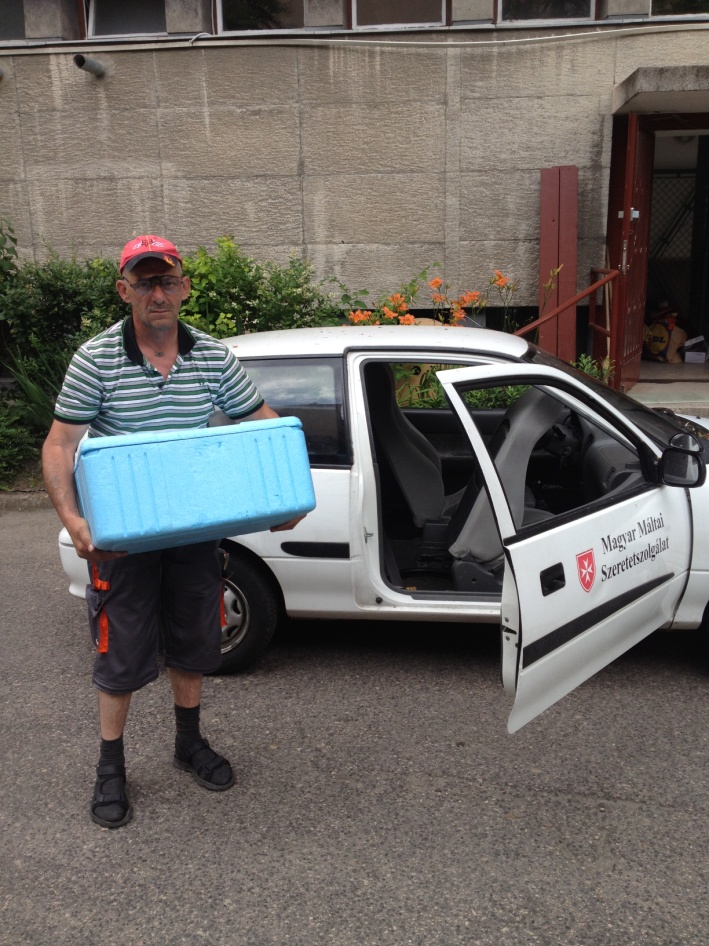 Pilot
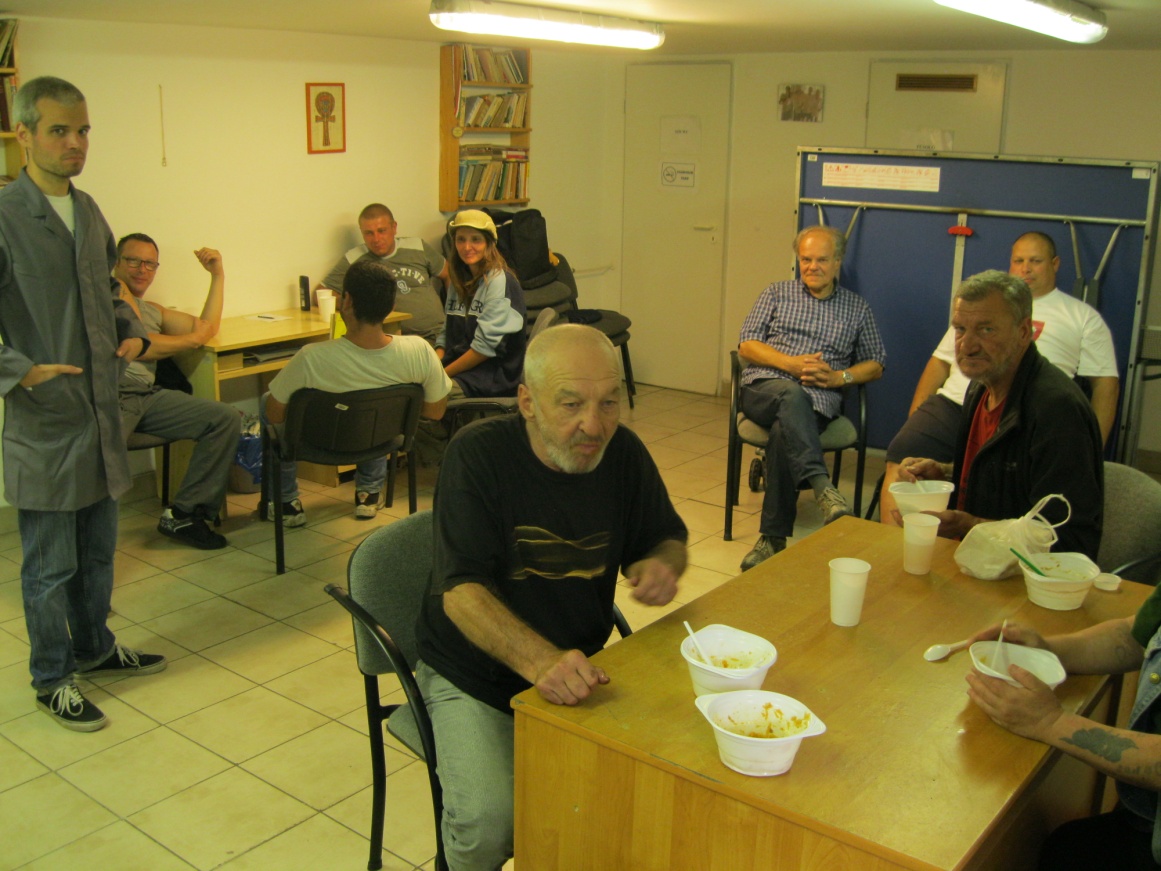 Main learnings
There is clear feasibility and a very high potential for growth in the domain
Guidance on special/adapted processes is essential
„Matchmakers” are key actors
The potential ROI is very high but financial sustanability is still an issue